‘Enjoy your stay’
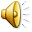 HOTEL FACILITIES
By English Fun Club
Primary School in Harklowa
Reception or front desk
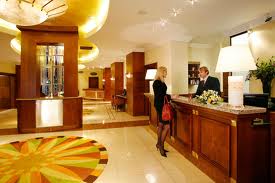 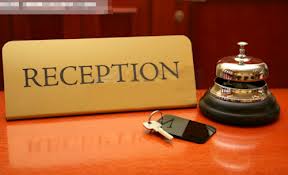 Hotel lobby
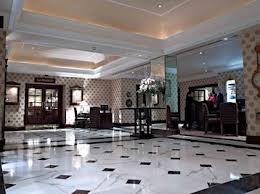 Stairs
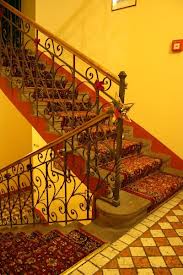 Lift
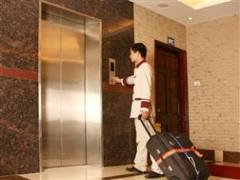 Double room with queen size bed
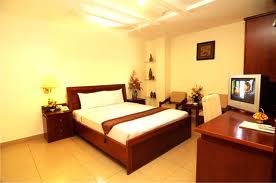 A suite
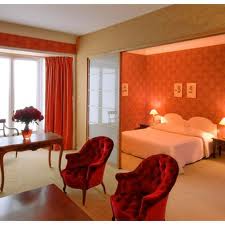 Hotel corridor
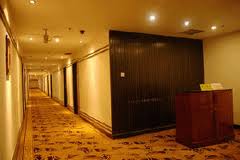 King size bed
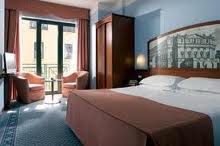 Conference centre
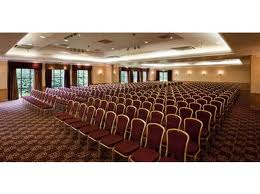 Hotel bar and bartender
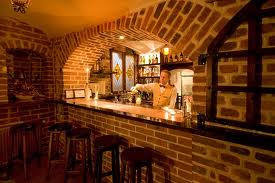 Internet access corner
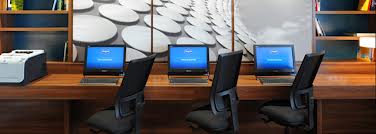 Dinner buffet
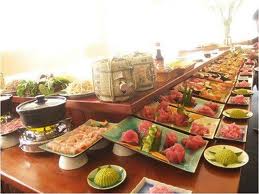 Sauna
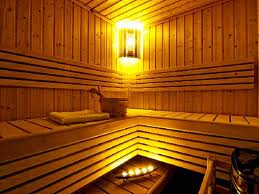 Indoor swimming pool
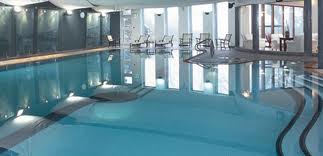 Television, fridge and mini bar, wardrobe
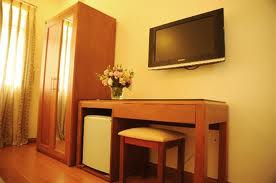 Twin room
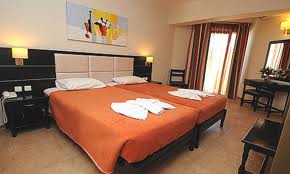 Spa, beauty salon
restaurant
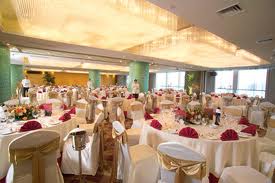 Gym or fitness centre
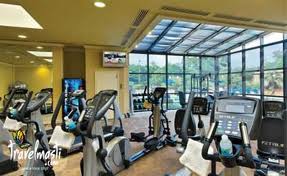 Games room
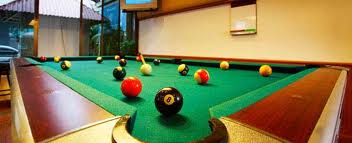 outdoors
Car park
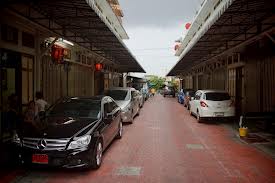 Swimming pool
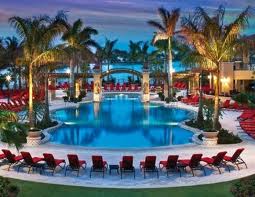 Sunbeds on the beach
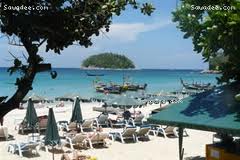 Tennis court
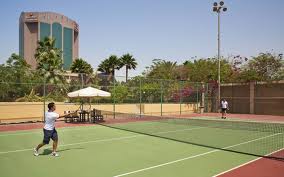 playground
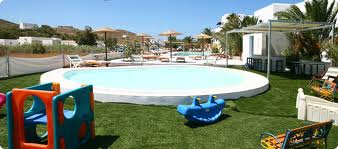 Resort hotel
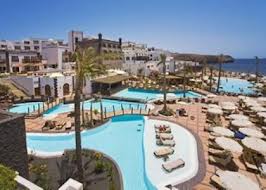 Terrace with view in the sea
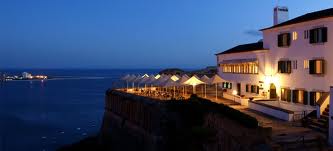 HOTEL STAFF
Hotel manager and staff
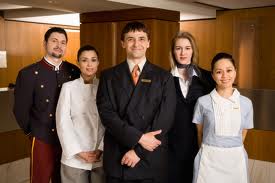 receptionists
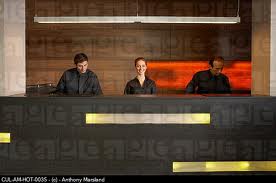 porter
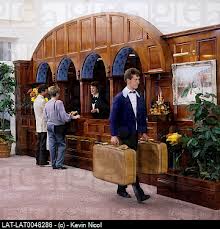 waiter
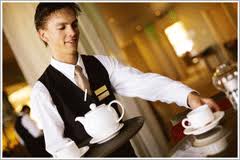 Maid
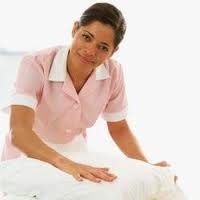 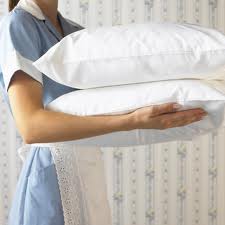 bellboy
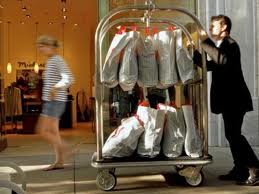 Parking valet
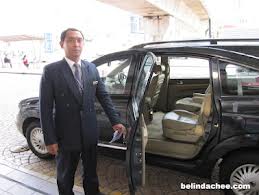 chef and cooks
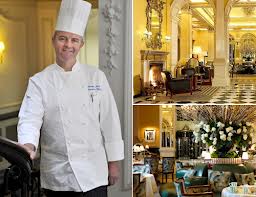 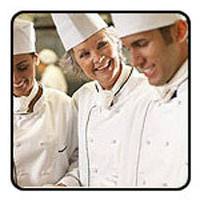